SPRZEDAŻ TO GRA
PROWADZĄCA: GABRIELA DOKTÓR
Co nas dzisiaj czeka?
Co rozumiemy pod pojęciem „sprzedaż”?
Co jest istotą sprzedaży?
Podstawowe etapy sprzedaży.
W jaki sposób dotrzeć do klienta?
Jak badać jego potrzeby?
Jakie gry najczęściej stosują klienci?
Jak sobie z nimi radzić?
Jak rozegrać końcowy etap?
Jak rodzić sobie z trudnościami zawodu sprzedawcy?
Co to jest sprzedaż?
Czynności organizacyjne, techniczne, prawne i finansowe związane z odpłatnym dostarczeniem dóbr lub usług (W).
Wg Ustawy o podatkach od towarów i usług przez sprzedaż rozumie się odpłatną dostawę towarów i odpłatne świadczenie usług na terytorium kraju, eksportu towarów oraz wewnątrzwspólnotową dostawę towarów.
Definicja Charles’a Futrell’a
Sprzedaż to przekazanie informacji w celu nakłonienia potencjalnego klienta do tego, aby kupił towar, usługę, pomysł lub cokolwiek innego, co zaspokaja jego potrzeby.

inaczej: sprzedać to znaczy dać człowiekowi dokładnie to, czego potrzebuje za pieniądze, które mógłby wydać niepotrzebnie na coś innego.
Sprzedaż to proces
Sprzedaż to czynność kompleksowa. 
Jej istotnym składnikiem jest komunikacja między sprzedającym a  kupującym, wspólna praca i dążenie do ustalenia potrzeb tego ostatniego.
Proces sprzedaży powinien opierać się na dialogu.
Dialog jest niemożliwy bez zadawania pytań.
Pytania na poszczególnych etapach procesu sprzedaży mają kluczowe znaczenie.
Oczekiwania klienta
Dobry produkt to dobry punkt wyjścia - należy rozpoznać podstawowe potrzeby klienta i zaspokoić je, aby miał poczucie, że jest kimś zupełnie wyjątkowym, a nie po postu kolejnym człowiekiem wśród anonimowego tłumu kupujących.
Uwaga – klient oczekuje uwagi sprzedawcy
Uczucie – kontakt z klientem powinien być choć trochę osobisty
Docenienie – należy pokazać klientowi, że jest ważny dla sprzedawcy
Akceptacja – bardzo ważna dla klienta; nie należy oceniać klienta, nawet jeśli podczas zakupu boi się lub nie wie, co wybrać
1. Rozmawiaj z właściwymi ludźmi
Możesz być najlepiej wyszkoloną osobą, wyposażoną we wszystko co potrzebne sprzedawcy, z doskonałymi manierami, poczuciem humoru – ale jeśli będziesz rozmawiać z niewłaściwymi osobami – nigdy niczego nie sprzedaż.
Kim jest właściwa osoba? To ta, która może powiedzieć Ci „tak”. „Nie” może powiedzieć Ci każdy.
Właściciel firmy nie zawsze jest decydentem.
2. Niech Cię polubią (pierwsze wrażenie)
Jeśli osoby, które decyduj nie polubią Cię – nie będą chciały spędzać z Tobą czasu. Oznacza to, że będą szukać innego rozwiązania.
Jeśli Cię polubią, odwrotnie. Chętnie udzielą informacji potrzebnych do skutecznej sprzedaży i będą lojalni.
Twój poziom wiarygodności wzrośnie jeśli użyjesz błyskotliwych i jednocześnie spostrzegawczych pytań dotyczących klienta.
Zadaj kilka osobistych pytań (ale nie zbyt osobistych).
Pozwól się wygadać klientowi.
Poszukaj podobieństw – one zbliżają ludzi.
3.Dowiedz się czego chce klient
Poznanie prawdziwych potrzeb klienta jest kluczem.
Mimo, iż dla firmy liczy się sprzedaż, dla Ciebie powinno być najważniejsze jak sprzedajesz. Ze sprzedawcy zmień się w doradcę. 
Sprzedawca skupia się na zaletach, funkcjach i możliwościach produktu, jego wyższością nad konkurencją. Doradca skupia się na potrzebach, problemach i oczekiwaniach klienta i szuka dla niego rozwiązania.
Ludzie używają dwóch wymówek, jeśli czegoś nie chcą. Pierwsza brzmi dobrze, a druga jest prawdziwa.
Zadaj dodatkowe „dlaczego” a poznasz prawdziwy powód odmowy.
4. Przedstaw Twoją ofertę
Zanim cokolwiek sprzedaż – klient musi chcieć kupić.
Zechce kupić dopiero, gdy pokażesz mu jak to co masz do sprzedania rozwiąże jego problemy.
Przedstawienie zalet, możliwości, specyfikacji niewiele da. Oferta zawierająca odpowiedzi na potrzeby (szyta na miarę) wyróżnia mistrzów sprzedaży.
Nie ma znaczenia co sprzedajesz – ale jak to robisz. 
Kluczem do skutecznej sprzedaży są właściwe pytania do klienta.
5. Uzyskaj zamówienia
Gdy pokazujesz rozwiązanie problemu osobie decyzyjnej, kolejny krokiem jest zamówienie.
Taki jest cel i sens każdej sprzedaży i obie strony o tym wiedzą. 
Jak uzyskać zamówienie? Po prostu poproś o nie. Jeśli nie poprosisz, klient dziwnie się poczuje.
Jeśli klient odmówi zapytaj, kiedy możesz przyjść i przyjąć zamówienie. Drąż temat.
Zadawaj pytania i daj się wygadać klientowi.
Nie dostaniesz zamówienia, jeśli o nie nie poprosisz.
6. Upewnij się, że klient jest zadowolony
Nigdy nie zapominaj o klientach, którzy już coś od Ciebie kupili.
Kontakt z klientem po sprzedaży wpływa na jego poczucie wyjątkowości. Widzi, że się nim interesujesz i nie czuje się wykorzystany jako konsument.
Dlaczego proces sprzedaży to gra?
Sztuczki sprzedawcy
Sztuczki kupującego
Schemat sprzedaży
Próba sił
Sprzedawanie to najpopularniejsza gra
Golf a nie wyścig F1: spędzasz miło 4 godziny, w trakcie których 5 minut skupiasz się maksymalnie (uderzenie w piłkę). Skupiasz się na pytaniach, które, które decydują o interakcji.
Poker – pełne psychologicznych zagrywek i dopuszcza zachowania nieakceptowalne na co dzień w stosunkach między ludźmi. Partner, który obraża się na bleff innego gracza, ośmiesza się i zapewne wykluczono by go z dalszej gry.
Szachy – wymaga inteligencji, wiedzy, pracowitości i przygotowania.
Etapy gry handlowej
Debiuty – pierwszy kontakt z klientem, próba zjednania go i zdobycia jego uwagi oraz rozpoznania prawdziwych potrzeb.
Gra środkowa – to rozbudowane negocjacje, zawierające zagrywki i manipulacje klienta oraz kontrataki sprzedawcy.
Końcówki – to sztuka targowania się, dawania satysfakcji klientowi i zawierania z nie ostatecznego kontraktu.
Dlaczego klienci grają?
Klienci grają, aby odebrać Ci pewność siebie i entuzjazm handlowy – chcą osłabić Twoją pozycję w grze.
Typowe gry klientów:
Straszenie konkurencją
Branie na litość
Krytyka produktu
Mamienie długotrwałym kontraktem
Kto wygra?
Kiedy w kontakcie z klientem stajesz się uległy lub agresywny, powinno to być dla Ciebie sygnałem, że poddajesz się grze partnera.
Kiedy ulegniesz grom klientów i wierzysz w to, co mówią, to za pieniądze swojej firmy i kosztem część Twojej prowizji stajesz się najlepszym darmowym pracownikiem klienta!
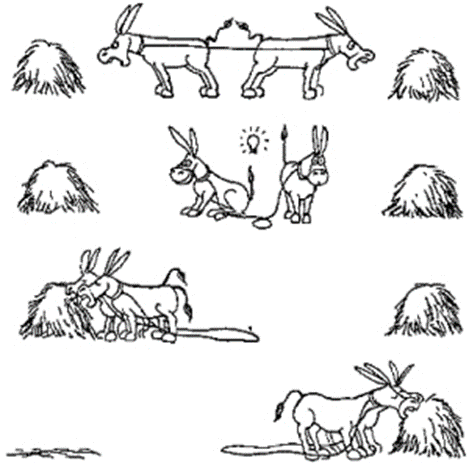 Filozofia sprzedaży
Najważniejsze jest zadowolenie klienta.
Sprzedaż to nie tylko wymiana towarowo-finansowa, ale transakcja psychologiczna.
Pozytywna transakcja – kiedy klient odczuje satysfakcję z kontaktu ze sprzedawcą.
Klient niezadowolony z obsługi zabiera dużo więcej potencjalnych klientów, niż zadowolony ich przysparza.
Nie rób drugiemu, co Tobie niemiłe. Nie próbuj oszołomić klienta i wyciągnąć od niego jak najszybciej pieniądze.
Stereotyp handlowca – naciągacza.
Istota prawdziwego sprzedawania
Zaciekawienie klientem i jego potrzebami
Dawanie mu satysfakcji i zadowolenia
Traktowanie go jak partnera, a nie przeciwnika
Stałe poszukiwanie nowych zagrywek handlowych
Docenienie umiejętności handlowych kupującego
Najważniejsze narzędzie porozumienia i zrozumienia interesów klienta
Rozmawiaj o potrzebach i obawach klienta. Zrozum jego interesy.
Gadulstwo - przeszkoda
Trudne pytania – nie daj się zbyć byle czym
Parafraza czyli jak słuchać i nie wchodzić w polemikę z klientem. Parafrazuj interesy klienta, a nie jego stanowisko.
Nie interpretuj – nie wyciągaj wniosków.
Debiuty
Pierwszy kontakt z klientem – efekt pierwszego wrażenia
Aby dobrze rozegrać debiuty handlowe, sprzedawca powinien:
Nawiązać ludzki kontakt i rozpoznać potrzeby klienta (pytaj o sukcesy i kłopoty klienta, doceń jego zalety jako szefa i kupca, nawiąż do ważnych dla niego spraw np. hobby, daj wyraźne sygnały, że Ci na nim zależy, odsłoń własne interesy)
Poradzić sobie z zagrywkami debiutowymi 
Dostosować się do typu klienta
Debiutowe gry klientów
Klienci używają kilku gier, które wprawiają sprzedawców w popłoch. Mając to na uwadze, sprzedawca powinien mieć w zanadrzu sprawdzone kontrataki
Wstępne zagrywki:
„nie mam czasu”
„nie jestem zainteresowany”
„interesuje mnie wyłącznie …”
Typy klientów
ja – inni (komu pozostawić wybór, a komu polecać?)
cele – problemy (komu przypomnieć o jego celach, a komu dawać gwarancję?)
zgodny – negujący (jak radzić sobie z klientem, który gotów jest kupić wszystko, jak docenić klienta krytykującego?)
systematyczny – chaotyczny
osobisty - rzeczowy
Jak dopasować się do typu klienta?
Nie należy wszystkich klientów mierzyć swoją miarką.
Handlowy nastawienia na kontakt osobisty muszą nauczyć się szanować dystans zachowany przez rzeczowego klienta.
Sprzedawcy zadaniowi powinni przekraczać swoją sztuczność, rozmawiając z klientem po ludzku o jego sprawach.
Jeśli nie znasz jeszcze klienta, to z założenia traktuj go jak osobę z programem „INNI”.
Jeśli klient Cię słucha, a przy okazji uśmiecha się, kiwa głową i ma ochotę z Tobą rozmawiać – oznacza to, że dajesz mu satysfakcję i zawierasz pozytywną transakcję handlową, choćbyś nie wiadomo co wygadywał.
Gra środkowa
Co osłabia sprzedawcę i jak wykorzystują to klienci?
Mit pośledniości zawodu sprzedawcy
Stereotyp obowiązującej postawy
Mit ceny
Mit, że konkurencja jest zagrożeniem
Mit, że klient ma nieograniczone możliwości wyboru
Mamienie dużym i długotrwałym kontraktem
Presja czasu
Osobisty atak na handlowca lub jego firmę
Odwoływanie się do lojalności i honoru handlowego
Sposoby radzenia sobie z typowymi grami klienta
Asertywne stawiania granic:
Informacja zwrotna i prośba
Wyznaczenie granicy
Zapowiedź sankcji
Wykonanie sankcji
Metoda zdartej płyty – kiedy musisz lub chcesz odmówić klientowi
Asertywne, profesjonalne reakcje na krytykę klienta – ogólną krytykę sprowadzaj do konkretów
Wykaż zrozumienie i życzliwość w przypadku uzasadnionej reklamacji
Zamiana oceny na opinię
Końcówki
Targuj się dając klientowi satysfakcję:
Nigdy nie zgadzaj się na pierwszą propozycję cenową klienta
Ustępuj z wysiłkiem, stawiając warunki
Oceniaj klienta, gdy opierasz się jego żądaniom

Oddzielaj ludzi od problemów – bądź miękki dla ludzi, a twardy dla problemów
Sposoby na przeciwdziałanie zatruciu sprzedawcy
Nawet najtrudniejsze zachowania klient traktuj jak grę
Etykietuj gry, a nie ludzi
Stwórz i aktualizuj listę atutów
Nie pozwól, aby praca Cię znudziła
Nie narzekaj i unikaj kolegów „trucicieli”
Poszukaj wsparcia
Serdecznie dziękuję za uwagę
